Planeacion didactica utilizando herramientas digitales
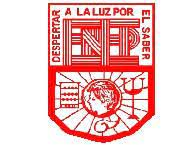 “Escuela Normal de Educación Preescolar”
Licenciatura en Educación Preescolar
Ciclo escolar 2020-2021

Curso: computación 

Segundo semestre.   Sección A

Nombre del titular: Mario Alejandro Gutiérrez Hernández 

Alumna:
Mariel Reséndiz Villarreal  #18

Propósitos de la unidad de aprendizaje:
Los estudiantes apliquen los conceptos y contenidos a los que han accedido previamente, así como promover un aprendizaje activo que permita que el alumno desarrolle los pensamientos crítico y analítico.


Saltillo, Coahuila         Abril 2021
Actividad: “¿Como es el objeto?”
Duracion
Materia
Grado
30 minutos
Lenguaje y comunicacion
Tercero
Diagnostico
Materiales
Nivel
Preescolar
Que elijan entre dos características la que corresponde con la imagen que se les muestre
Un proyector, internet, una laptop, cinta, marcador para pizarrón
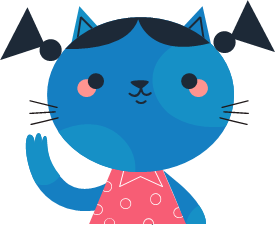 Aprendizaje esperado
Menciona caracteristicas de objetos y personas que conoce y observa.
Proposito general
Proposito de la herramienta digital
Que los alumnos puedan describir correctamente objetos que los rodean
Lograr que los alumnos puedan relacionar la palabra descriptiva  con el objeto que le corresponde de una manera visual y auditiva
Inicio
Se pondrán dos marcas en el piso, una del lado derecho y una del lado izquierdo, después en medio aparecerá un video proyectado en donde se les cuestiona como es el objeto que se muestra y se les dan dos opciones, entonces los niños tendrán que colocarse del lado que crean que esta la respuesta correcta.
https://www.youtube.com/watch?v=zH7R5_e5SBs&list=LL&index=1&t=119s
Desarrollo
Se les mostrara un video donde se narran cuentos y se hacen preguntas relacionadas con las características mas comunes de los objetos como la textura y el tamaño de estos.
https://www.youtube.com/watch?v=X_MzkvyDQSo
https://www.youtube.com/watch?v=xfE6d_rDzTc&t=70s
Cierre
El grupo se dividirá en dos equipos, cada integrante pasara al frente y se le dirá una característica, por ejemplo, suave, pesado, de madera, entre otros, y tendrá que decir el primer objeto del salón que vea con esa característica, para esto se le dará un tiempo limite de 10 segundos y si contestan correctamente ganaran puntos para su equipo.
Rubrica de evaluacion
Expresa características de los objetos
Encuentra objetos basándose en sus características
Diferencia entre texturas, tamaños, colores, etc.
Relaciona diferentes objetos con sus características físicas